Муниципальное автономное дошкольное образовательное учреждение«Детский сад № 478 г. Челябинска»
Консультация
Организация развивающего обучения дошкольников по нравственно-патриотическому воспитанию в условиях реализации ФГОС дошкольного образования
Материал подготовила: воспитатель  высшей категории
Годзелых Яна Сергеевна
Патриотизм – это любовь к своей семье, родному краю, своей стране, чувство гордости и ответственности за родную страну, желание быть частью великой страны.
Задачи патриотического воспитания:Воспитание в детях чувства достоинства, гордости за свою семью, город, край, страну, народ;Формирование бережного отношения к человеку, природе, к миру, созданному трудом человека;Формирование представления детей о быте, традициях, культуре нашего края, уважения к культурам других народов;Способствование активному вовлечению родителей в совместную деятельность с ребёнком в условиях семьи и детского сада.
Требования ФГОС к воспитанию патриотизма у дошкольников: ФГОС базируется на личностно ориентированных образовательных технологиях и конкретно предусматривает соблюдение принципа согласованности патриотического воспитания по всем образовательным областям
Анализ инновационных технологий образования  дошкольников, способствующих формированию нравственно-патриотических чувств: - Музейная педагогика – область науки, изучающая историю, особенности культурной образовательной деятельности
Технология «Сторисек» - «Мешок историй»: – художественная  иллюстрированная детская книга;- мягкие игрушки;- реквизиты;- научно-популярная книга по теме;- маски;- аудиозапись на флешке, диске.
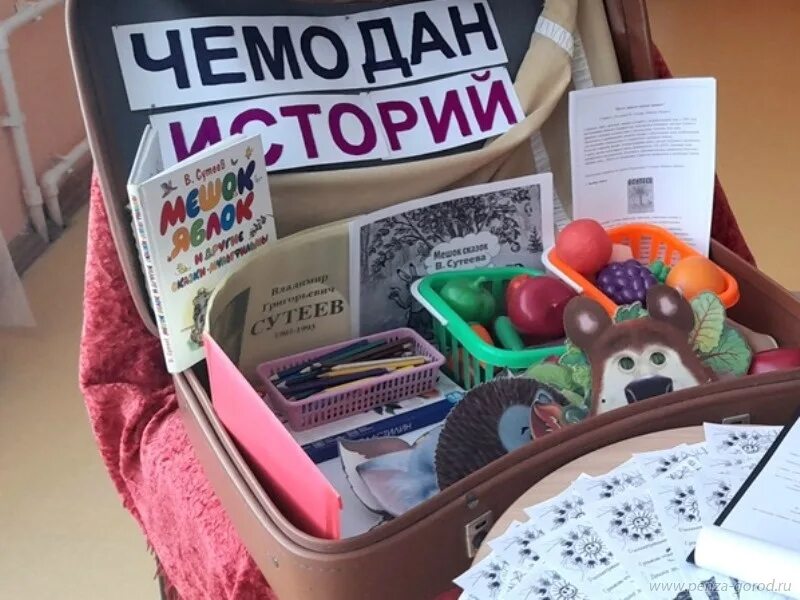 Технология «Мардборд» - доска творчества, вдохновения, настроения: М – мотивация;А – атмосфера;Р – развитие;Д – достижения.
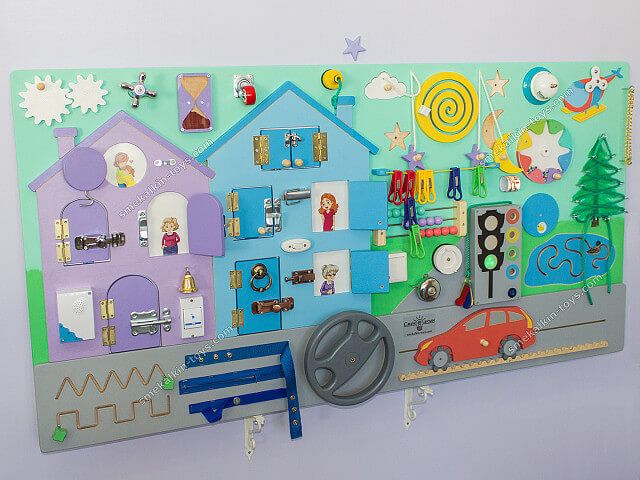 «Сторителлинг» - англ. «рассказывание историй» «Говори не так, как тебе удобно говорить, а так, как слушателю удобно воспринимать»«Люди охотнее слушают истории, чем инструкции»Заявление – аргументация – вывод.
Планирование образовательной деятельности – способствует эффективному усвоению детьми знаний, помогает установить взаимосвязь между событиями и явлениями.Содержание программы систематизировано по тематическим блокам и представлено в возрастном аспекте:- «Моя семья», «Моя улица» (4-й год жизни);- «Мой детский сад», «Мой микрорайон» (5-й год жизни);- «Мой район», «Мой город» (6-й год жизни);- «Мой город», «Мой Урал», «Моя Россия» (7-й год жизни)
Работа педагогов по узким темам:- природа Уральского региона (растительный и животный мир, реки, озёра),- произведения устного народного творчества народов Южного Урала,- профессии и ремёсла Южного Урала,- Челябинск – промышленный (заводы, фабрики),- Челябинск – спортивный (спортивные объекты, известные люди),- Челябинск – культурный (музеи, театры, парки, выставки),- наша Родина Россия,- детский сад – наш дом родной,- улицы нашего города,- Курчатовский район – самый молодой в городе.
Формы работы: - тематические занятия;- занятия по изо деятельности;- беседы;- чтение книг;- наблюдения;- игры: дидактические, подвижные, настольные, сюжетно-ролевые, театрализованные;- посещение выставок;- составление альбомов;- проекты
Организация РППС
Грамотно сформированная развивающая предметно-пространственная среда по патриотическому воспитанию в группах детского сада – это одно из условий эффективной образовательной, совместной и индивидуальной деятельности с детьми дошкольного возраста.
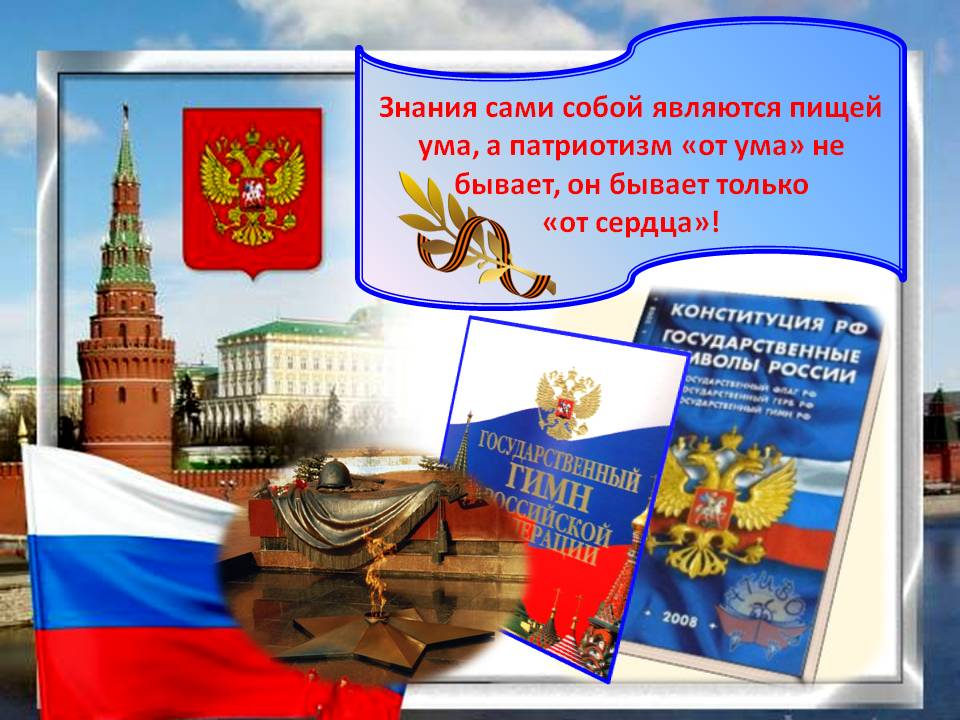